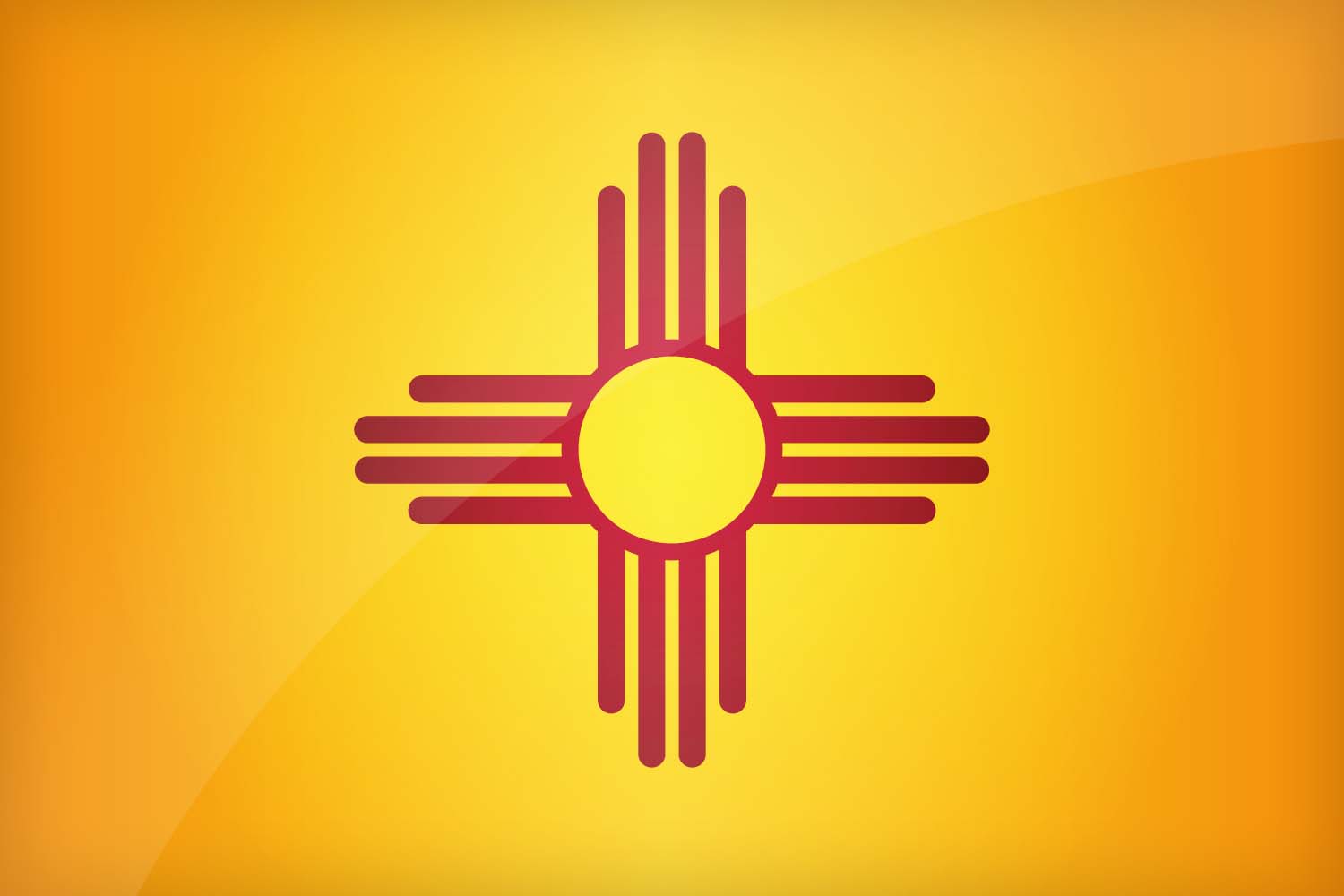 Non-Metro Area Agency on Aging
Budget Training: Budget Introduction, SBE and SBR